Chapter 10
IHRM TRENDS &FUTURE CHALLENGES
Chapter 10
IHRM TRENDS &FUTURE CHALLENGES
Vocabulary
Objectives
Introduction
International business ethics & HRM
Criminalization of bribery
NGOs
Safety, security, & counterterrorism
Vocabulary
ethics
external factors, organizational factors
ethical relativism, absolutism & universalism
bribery
‘gifts’, ‘facilitating’, & ‘grease’ payments
FCPA
TI = Transparency International, Corruption Perceptions Index
NGOs: The Red Cross, The Red Crescent, World Vision, Oxfam, The Fred Hollows Foundation, Médecins Sans Frontieres,
disaster protocols, risk management, ‘critical incidents’
workplace violence, industrial theft
in-house security, in-facility security
industrial espionage, cyber-terrorism
terrorist threats:  micro & macro levels
Objectives
We comment on observed trends & future directions:
International business ethics & HRM
Mode of operation &IHRM
Ownership issues relating to IHRM requirementsof organizations other than the large multinational, such as non-government organizations (NGOs)
Safety, security, & terrorism issues
Introduction
These are not emphasized in the general IHRM literature:
International business ethics
Mode of operation
NGOs
Emerging role of IHRM in contributing to safety & security and dealing with terrorism
Figure 10.1
A model of strategic HRM in multinational enterprises
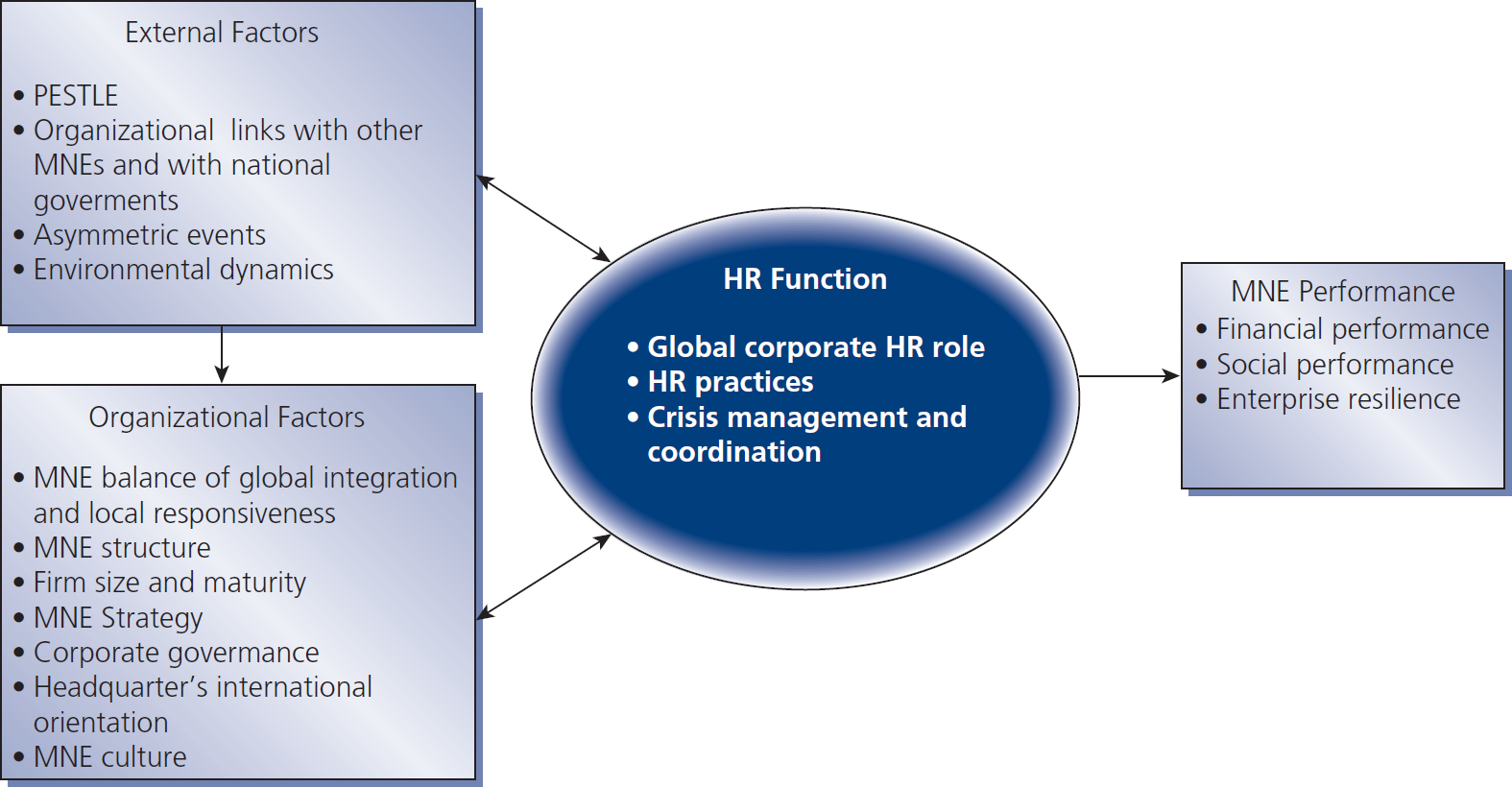 Internationalbusiness ethics & HRM
Ethics & IHRM
Ethical relativismno universal or international rights or wrongs
Ethical absolutismone should do what one would do at home
Ethical universalismthere are principles of right & wrong which transcend cultural boundaries
Criminalization of bribery
Bribery & corruption in international business
Bribery & corruptionis paying agents to do things inconsistent with the purpose of their position or office so as to obtain an unfair advantage
Bribery  ≠ “facilitating” or “grease” payments
US Foreign Corrupt Practices Act (FCPA)
OECD Convention on Combating Bribery of Foreign Public Officials in International Business Transactions
NGOs
Non-govt. organizations (NGOs)
Globalization has increased the scale & importance of NGOs
The above trend will likely continue well into the 21st century
Prominent examples of NGOs: 
■ Red Cross	■ Fred Hollows Foundation ■ Red Crescent	■ World Vision■ Oxfam■ Médecins Sans Frontieres
Table 10.1
Transparency international corruption perceptions index 2010
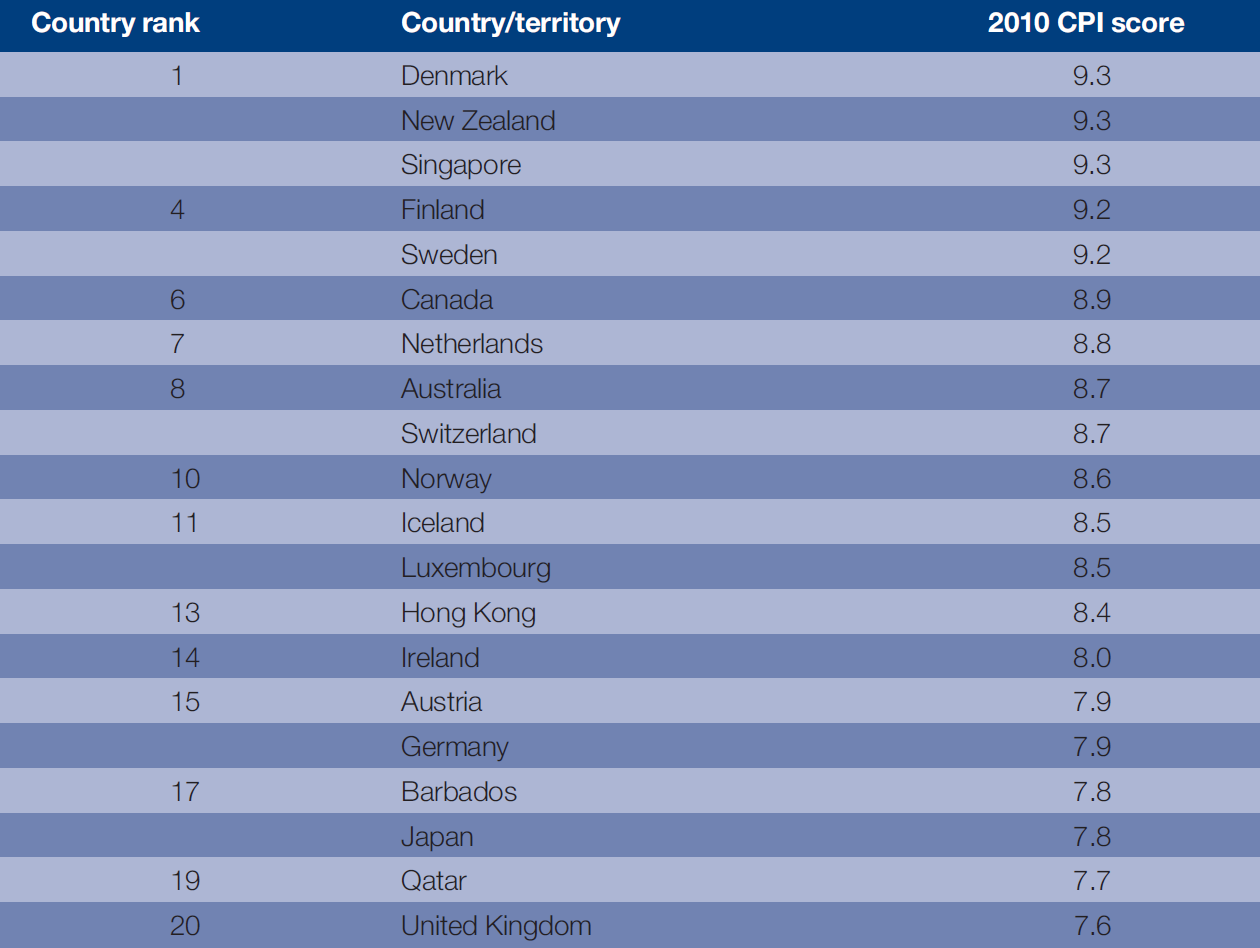 This index measures the perceived levelsof public sector corruption in 178 countries around the world.

It scorescountries on this scale:
10 = very clean
  0 = highly         corrupt
Safety, security,& counterterrorism
5 MNE corporate risk areas
In-facility emergency & disaster preparedness
In-facility security
Industrial espionage
Cyber-terrorism
Out-of-facility fire & travel risks